Должностная инструкция специалиста документационного обеспечения управления
Выполнила:
Студентка группы 25-Т
ГАОУ СПО СТСПО
Семенова Людмила
Специалист ДОУ это…
Офисный работник с широким кругом  обязан-ностей от приема телефон-ных звонков до помощника руководителя. От специ-алиста ДОУ обычно требуется навык работы с ПК, знание иностранных языков, коммуникабель-ность, культура общения, пунктуальность и аккурат-ность.
Рекомендуемая должностная инструкция специалиста ДОУ
1. Общие положения.
1.1. Специалист ДОУ относится к категории специалистов предприятия, принимается на работу и увольняется руководителем предприятия;
1. Общие положения.
1.2. Основными задачами специалиста ДОУ являются организационное и документационное обеспечение управленческой деятельности;
1. Общие положения.
1.3. Специалист ДОУ подчиняется непосредственно руководителю предприятия
1. Общие положения.
1.4. В своей деятельности  специалист ДОУ руководствуется:                      
	-законодательными актами РФ;                                             -уставом предприятия;            
	-положением о функциональных службах предприятия;                              -приказами (указаниями) руководства предприятия;     
	-нормативно-методическими документами по организации делопроизводства;                        
	-настоящей должностной инструкцией.
1. Общие положения.
1.5. Специалистом ДОУ назначаются лица с высшим, средним профессиональным образованием и стажем работы не менее одного года .
1. Общие положения.
1.6. Специалист ДОУ должен владеть вопросами: 
 >перспектив развития предприятия, его финансово-хозяйственной деятельности;   
 >организации работы с документами, составление документации;
 >организация управленческого труда;  
 >применение средств вычислительной и организационной техники;  
>перевода служебной документации на иностранный язык коммерческого партнера и т.д.
2. Функции
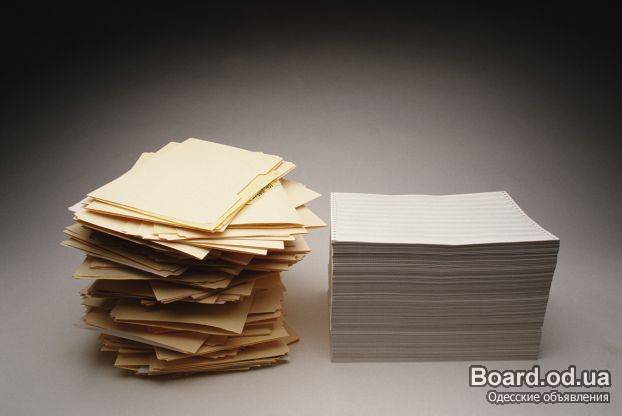 На специалиста ДОУ возлагаются следующие функции:
2.1. информационно-справочное обслуживание по документам предприятия;
2.2. методическое руководство и контроль за организацией делопроизводства в структурных подразделениях и филиалах предприятия;
На специалиста ДОУ возлагаются следующие функции:
2.3. Документирование деятельности совещательных органов предприятия;
2.4. оперативно-организационное обслуживание руководства;
2.5. Ведение и оформление кадровой документации и учета   (в случае отсутствия инспектора по кадрам).
3. Должностные обязанности.
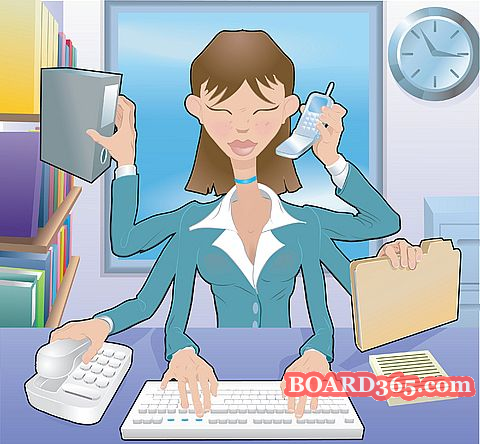 Специалист ДОУ должен:
3.1. Осуществлять подготовку необходимых документов, обеспечивать финансово-хозяйственную деятельность предприятия;
3.2. Обеспечивать прием, учет, регистрацию, контроль исполнения документов, информационно-справочное обслуживание и хранение документной информации;
Специалист ДОУ должен:
3.3. Контролировать качество подготовки, правильность составления, согласования и утверждения документов, представляемых на подпись руководству;
3.4. Осуществлять контроль исполнения документов и поручений руководства, принимать оперативные меры, направленные на своевременное и качественное их выполнение
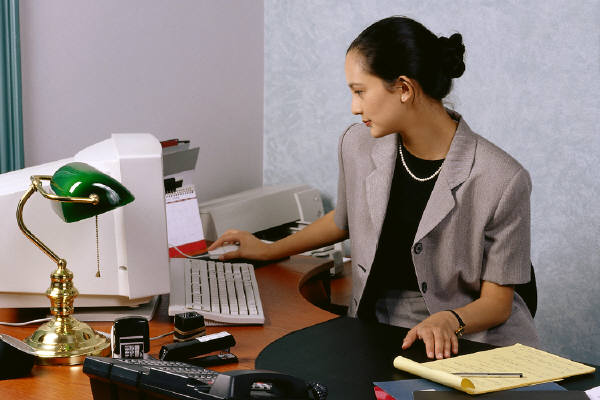 Специалист ДОУ должен:
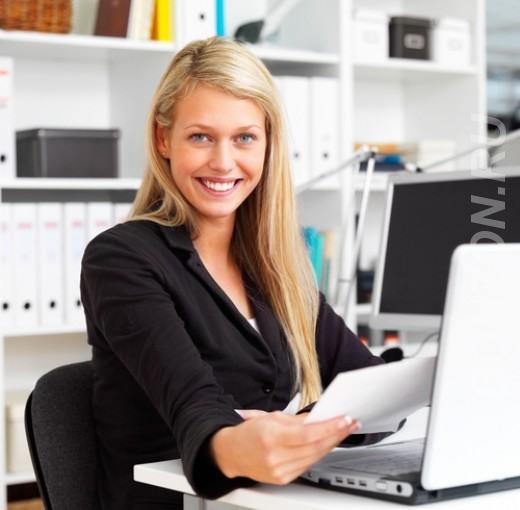 3.5. Осуществлять организацию подготовки, принятия решений и доведение их до непосредственных исполнителей; проводить анализ справок и докладов, предоставляемых руководству, давать по ним компетентные заключения
3.6. Осуществлять оперативную связь со сторонними организациями и отдельными гражданами по вопросам текущей деятельности предприятия;
Специалист ДОУ должен:
3.7. Вести прием посетителей;
3.8. Выполнять работу по документационному обеспечению кадровой деятельности предприятия, а именно:     
-оформление приказов по личному составу; 
-оформление трудовых книжек;  
-оформление командировочных документов;  
-ведение табеля учета рабочего времени и тд.
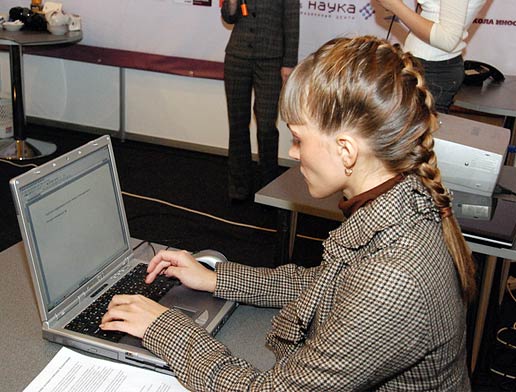 Специалист ДОУ должен:
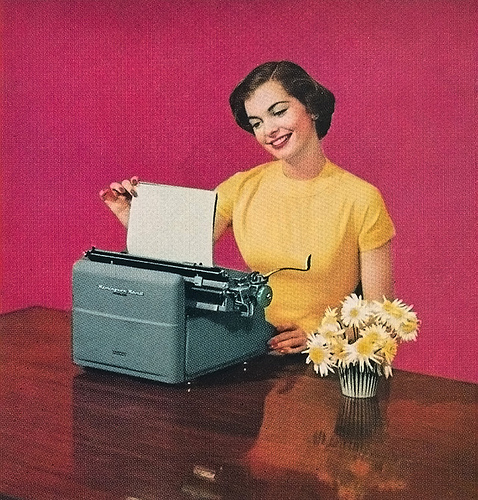 3.9. Обеспечивать выполнение машинописных и копировально-множительных работ;
3.10. Использовать в работе ПК как средство автоматизации документационного обеспечения предприятия;
Специалист ДОУ должен:
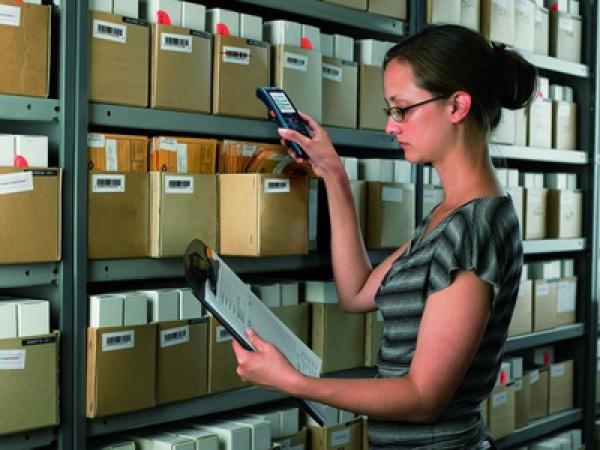 3.11. Проводить ежегодный отбор документов на архивное хранение или уничтожение;
3.12. Выполнять отдельные поручения руководства по профилю финансово-хозяйственной деятельности предприятия.
4. Права
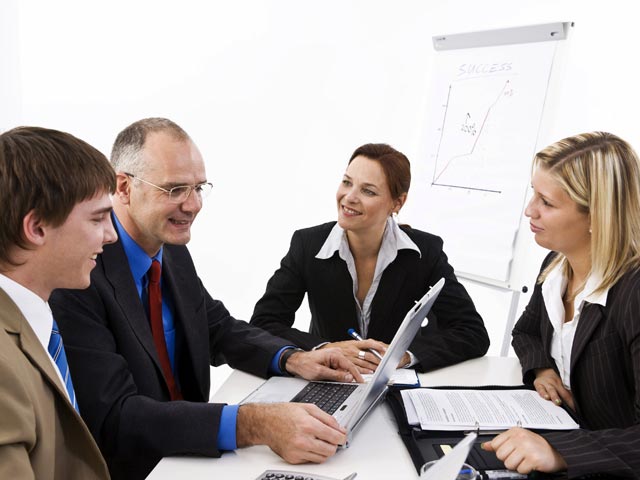 Специалист ДОУ имеет право:
4.1. Запрашивать от функциональных служб необходимые материалы, а также объяснения о причинах задержки выполнения заданий и поручений руководства;
Специалист ДОУ имеет право:
4.2. Рассматривать документы и направлять их на исполнение руководителям и специалистам предприятия;
Специалист ДОУ имеет право:
4.3. Требовать от исполнителей доработки документов, подготовленных с нарушением установленных правил их составления и оформления (ГОСТ Р 6.30-2003), международных правил оформления документов (ISO);
Специалист ДОУ имеет право:
4.4. Визировать документы управленческой деятельности в рамках своей компетенции;
4.5. Вносить на  рассмотрение руководства предложения по улучшению и совершенствованию форм и методов управленческого труда на основе применения электронной техники;
Специалист ДОУ имеет право:
4.6. Требовать от руководителя создания нормальных условий для выполнения служебных обязанностей и сохранности всех документов, образующихся в деятельности предприятия;
Специалист ДОУ имеет право:
4.7. Работать с документами, имеющими гриф ограничения доступа к документу;
4.8. Принимать решения в пределах своей компетенции;
Специалист ДОУ имеет право:
4.9. Взаимодействовать со всеми службами (сотрудниками) предприятия по вопросам проверки и исполнения документов и представления необходимой информации руководителю.
5. Ответственность
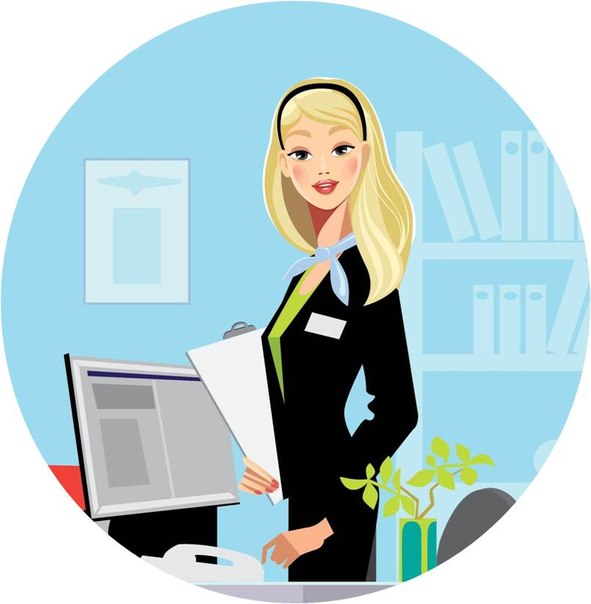 Специалист ДОУ несет ответственность
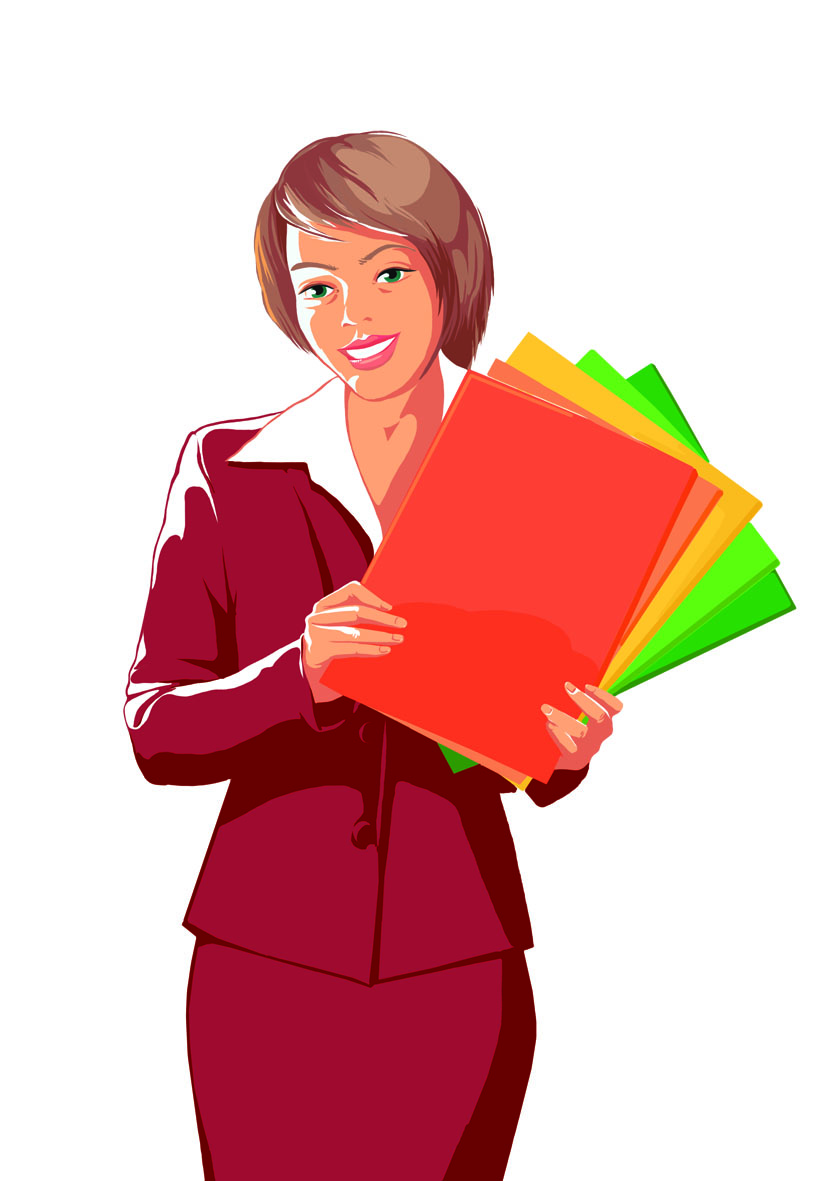 5.1. За качество документов, представляемых на подпись руководителю предприятия;
5.2. Небрежное, халатное отношение к регистрации и ведению документов;
Специалист ДОУ несет ответственность
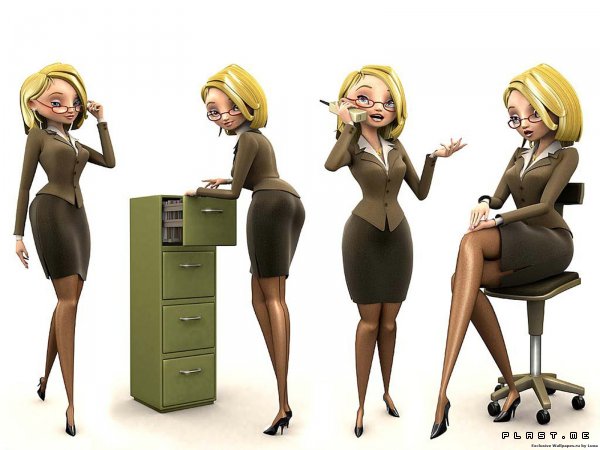 5.3. Сохранность документации, разглашение сведений, имеющих гриф ограничения доступа к документу;
5.4. Нечеткое и несвоевременное выполнение должностных обязанностей, предусмотренных настоящей инструкцией.
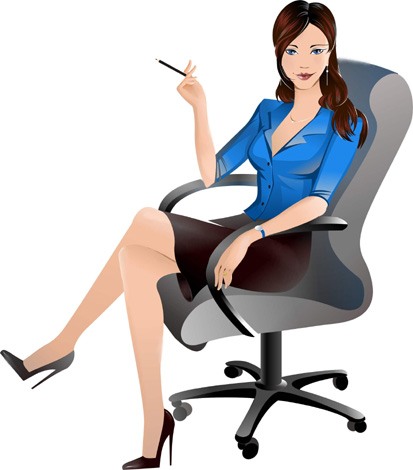 Спасибо
за
внимание!